IR Probe of Ultrahigh-Quality Nanoribbon Resonators
Scientific Achievement
Using the Advanced Light Source (ALS), researchers found that ribbon-like thin films, grown through a bottom-up, self-assembly approach, can act as ultrahigh-quality nanoscale resonators of lattice vibrations at infrared frequencies.
Significance and Impact
These ultrathin nanostructures are ideal platforms for applications that harness infrared light, such as thermal emission and molecular sensing.
Research Details
Nanoribbons of MoO3 were synthesized using a scalable, rapid, low-cost technique (flame vapor deposition, FVD).
Smooth, parallel edges make the nanoribbons ideal resonating cavities for infrared phonon polariton standing waves.
Probing the resonances with synchrotron infrared nanospectroscopy (SINS) provided a way to measure resonator quality (Q-factors).
Q-factors are the highest reported for a phonon polariton resonator to date.
Top: Experimental setup. Bottom: Resonance map of standing-wave modes that occur with increasing IR frequency, measured along the long axis of the nanoribbon.
S.-J. Yu, Y. Jiang, J.A. Roberts, M.A. Huber, H. Yao, X. Shi, H.A. Bechtel, S.N. Gilbert Corder, T.F. Heinz, X. Zheng, and J.A. Fan, ACS Nano 16, 3027 (2022), doi:10.1021/acsnano.1c10489. Work was performed at the Advanced Light Source at Lawrence Berkeley National Laboratory.
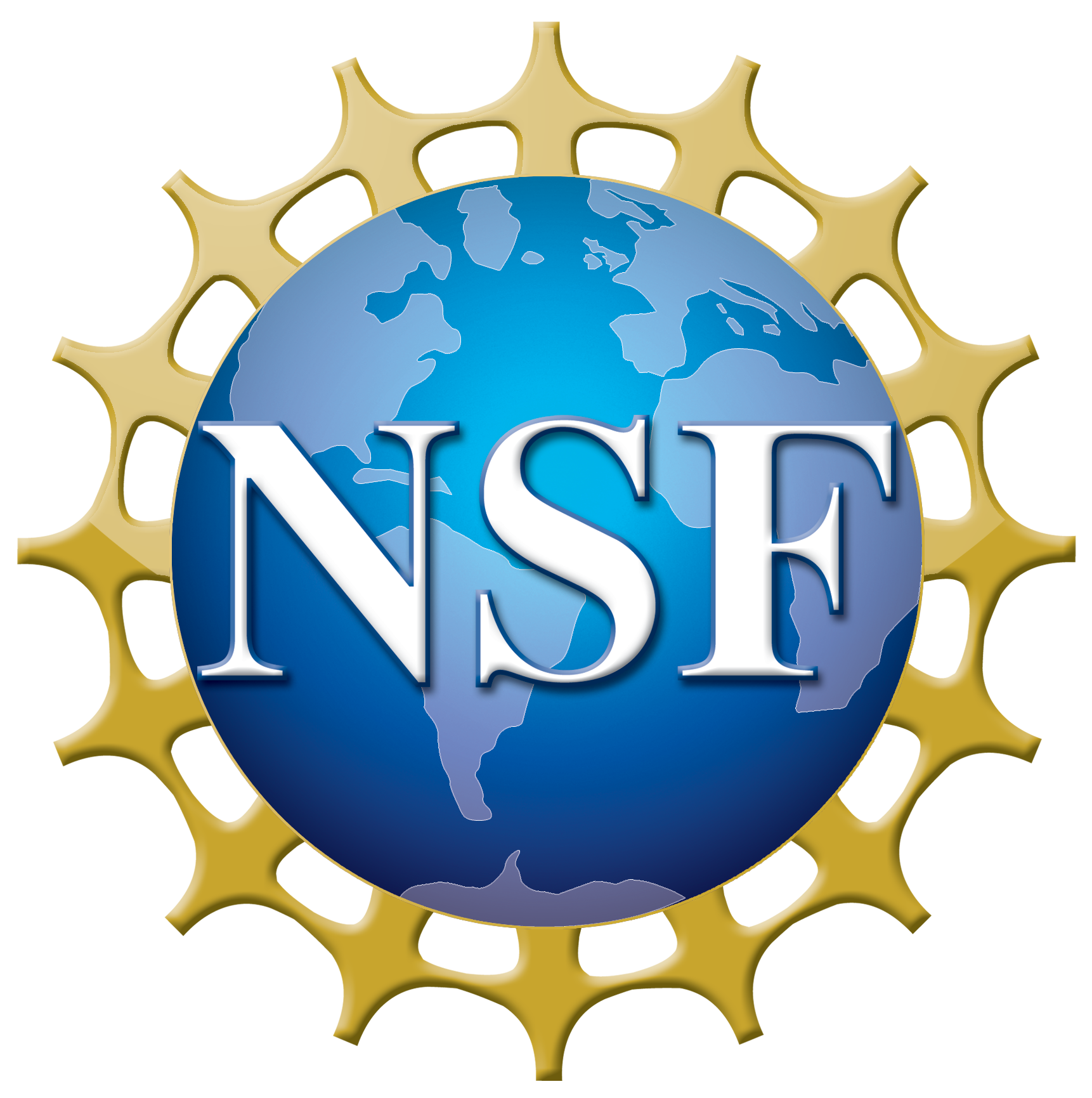 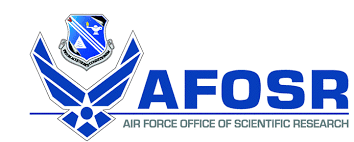 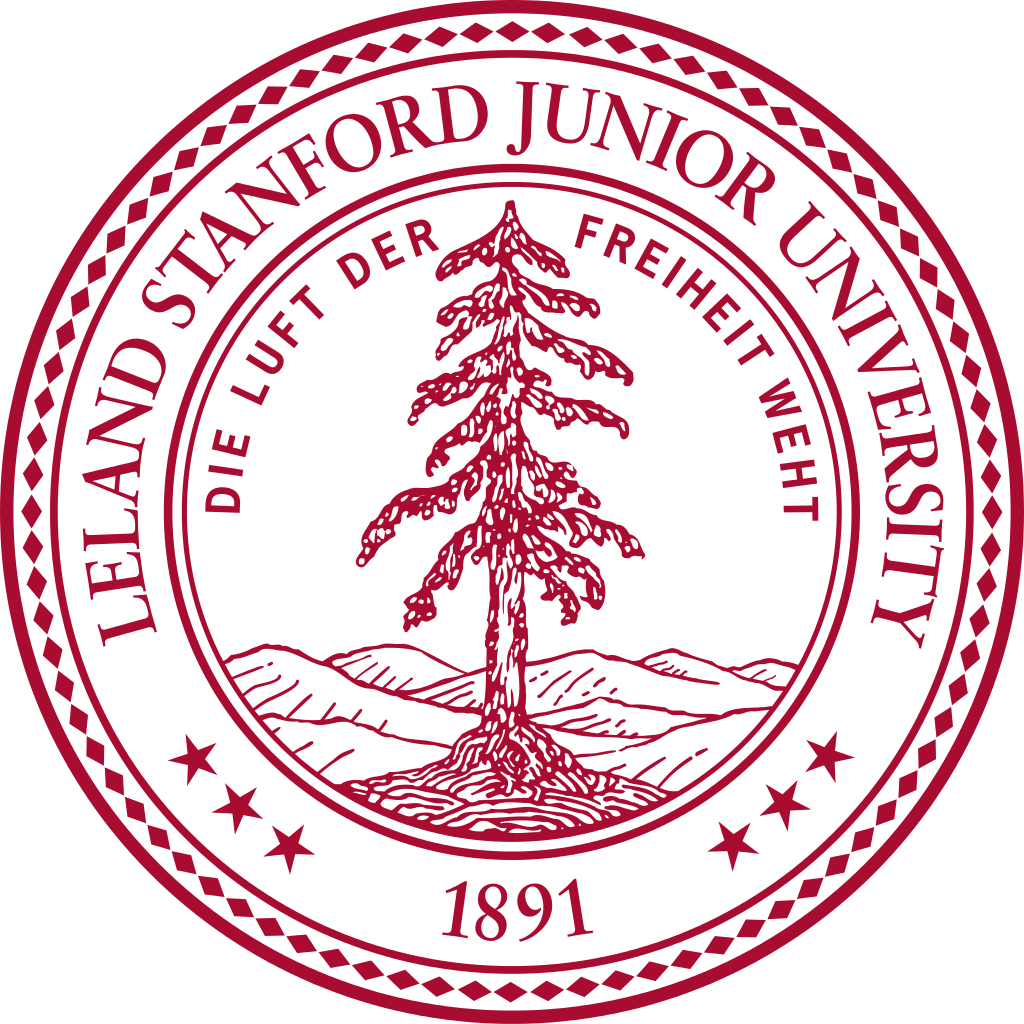 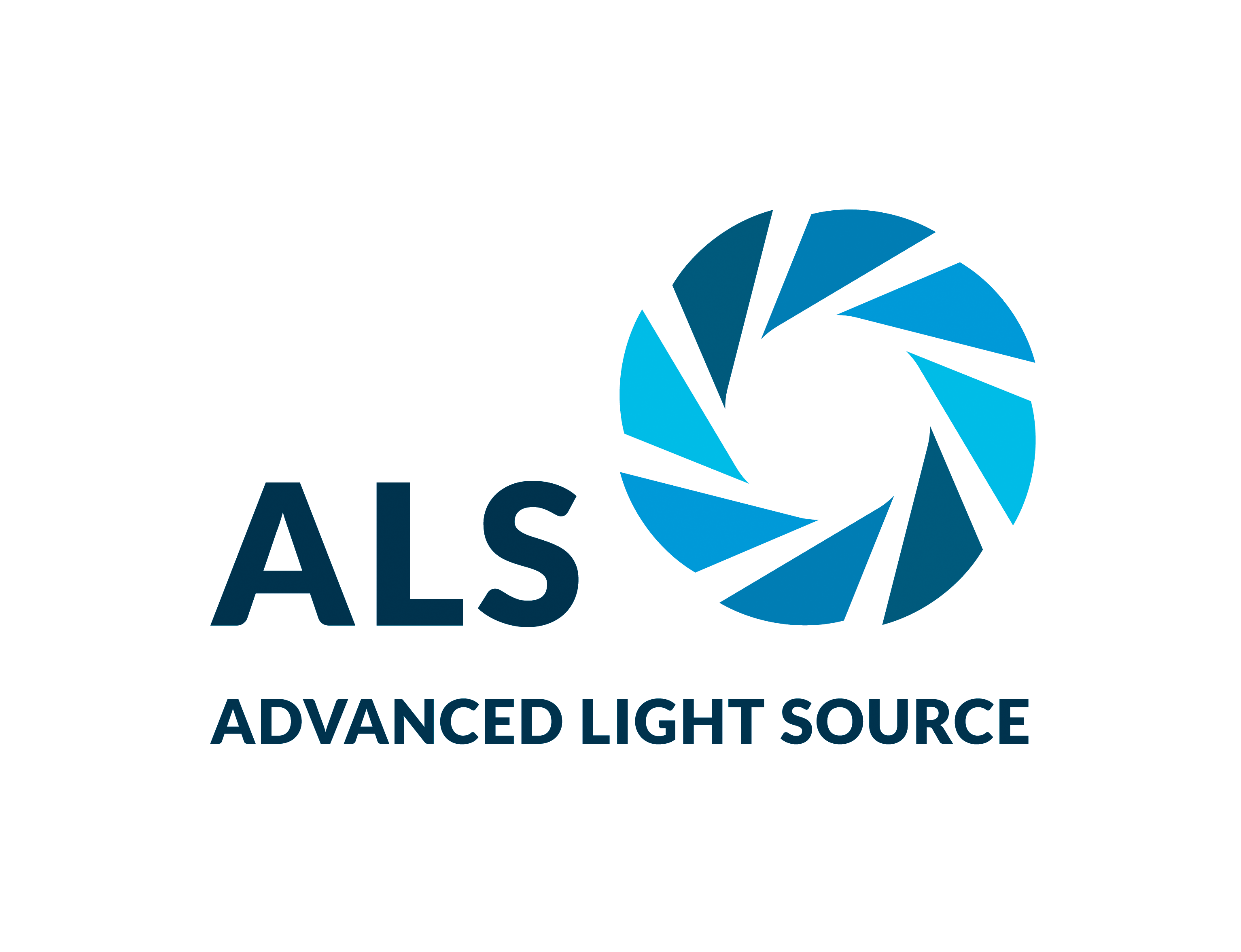 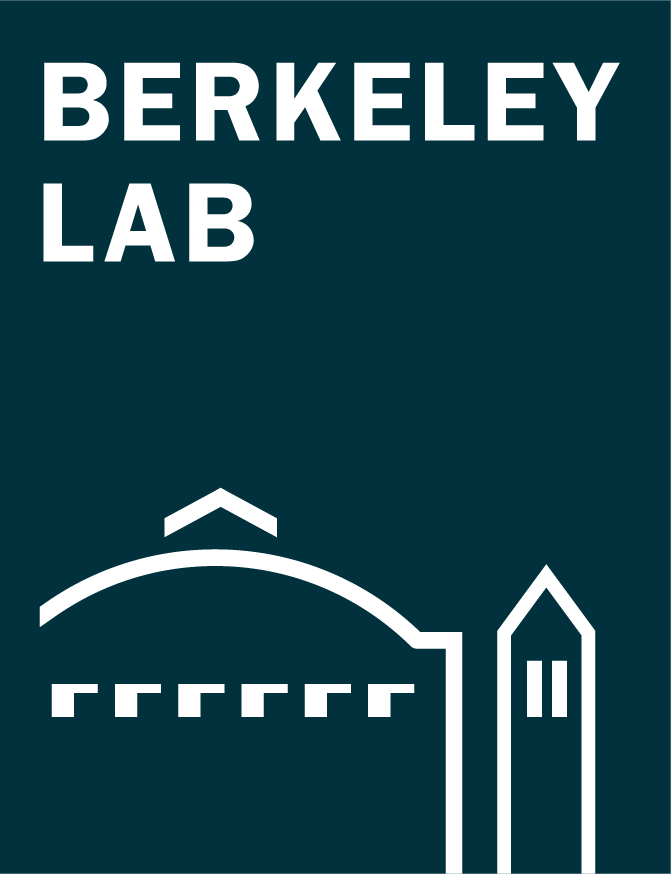 1
[Speaker Notes: Optoelectronic devices combine electronics with optical (light-based) phenomena such as reflection, refraction, and interference. For light in the infrared regime, applications include systems for subwavelength imaging, thermal emission, and molecular sensing. Because infrared wavelengths are relatively long (generally on the order of microns), scientists need a way to downsize the light in order to work with device components at the nanoscale. Some van der Waals (vdW) materials effectively compress infrared wavelengths up to hundreds of times. These materials support strong resonances between infrared photons and crystal-lattice vibrations (phonons), effectively forming hybrid photon–phonon quasiparticles known as phonon polaritons. The vdW materials that support phonon polaritons possess extraordinary light-confinement capabilities, but to be fully utilized, they require defect-free crystallinity and nanostructured form factors. In this work, researchers report on a bottom-up approach to the synthesis of phonon polaritonic vdW nanoribbons with crystal qualities consistent with bulk single crystals. The nanoribbons, having exceptionally smooth, parallel edges that act as reflecting surfaces, naturally function as ideal resonating cavities for infrared phonon–polariton standing waves. Probing these resonances with synchrotron infrared nanospectroscopy (SINS) provided a way to measure the quality of these nanoresonators.

Researchers: S.-J. Yu, Y. Jiang, J.A. Roberts, M.A. Huber, H. Yao, X. Shi, T.F. Heinz, X. Zheng, and J.A. Fan (Stanford University); and H.A. Bechtel and S.N. Gilbert Corder (ALS).

Funding: National Science Foundation, Air Force Office of Scientific Research, Packard Fellowship Foundation, National Defense Science and Engineering Graduate Fellowship Program, and U.S. Department of Energy, Office of Science, Basic Energy Sciences program (DOE BES). Operation of the ALS is supported by DOE BES.

Full highlight: https://als.lbl.gov/infrared-probe-of-ultrahigh-quality-nanoribbon-resonators/]